Transferring into Honors at Eastern
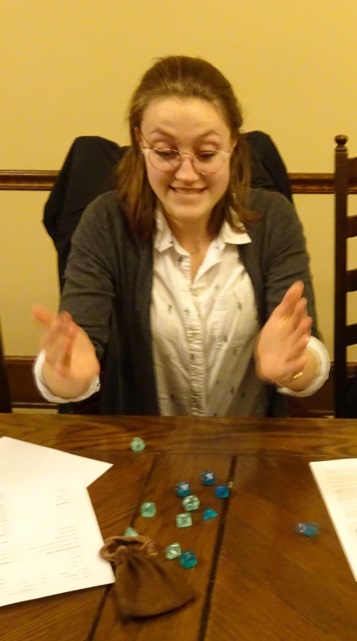 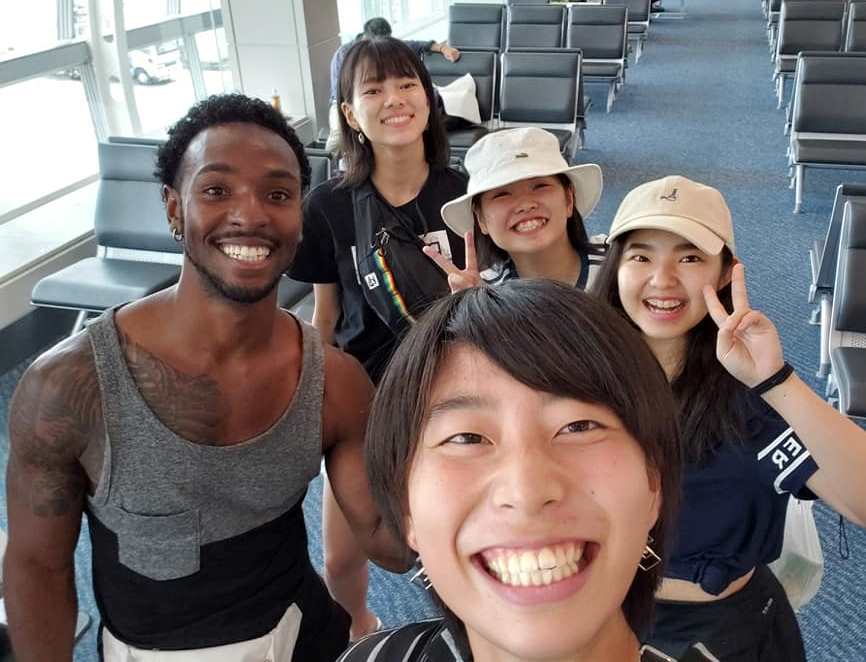 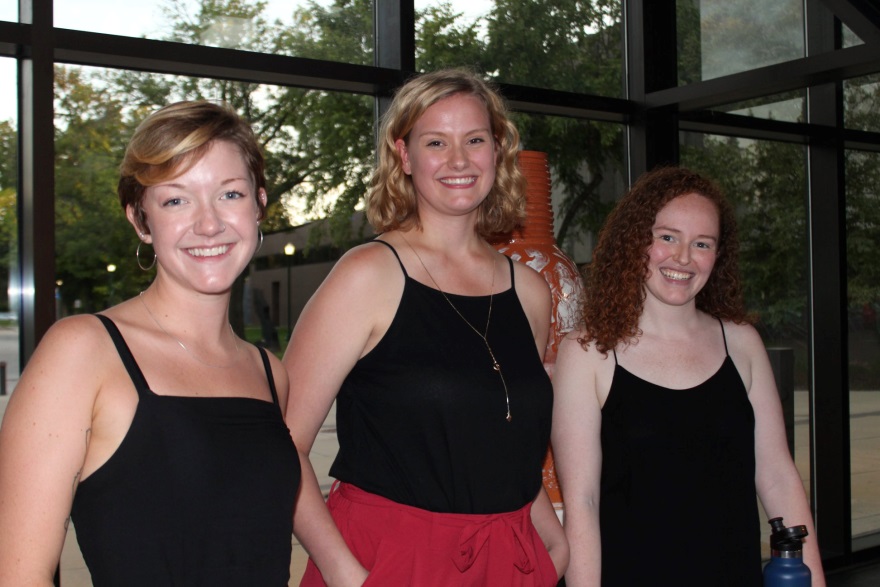 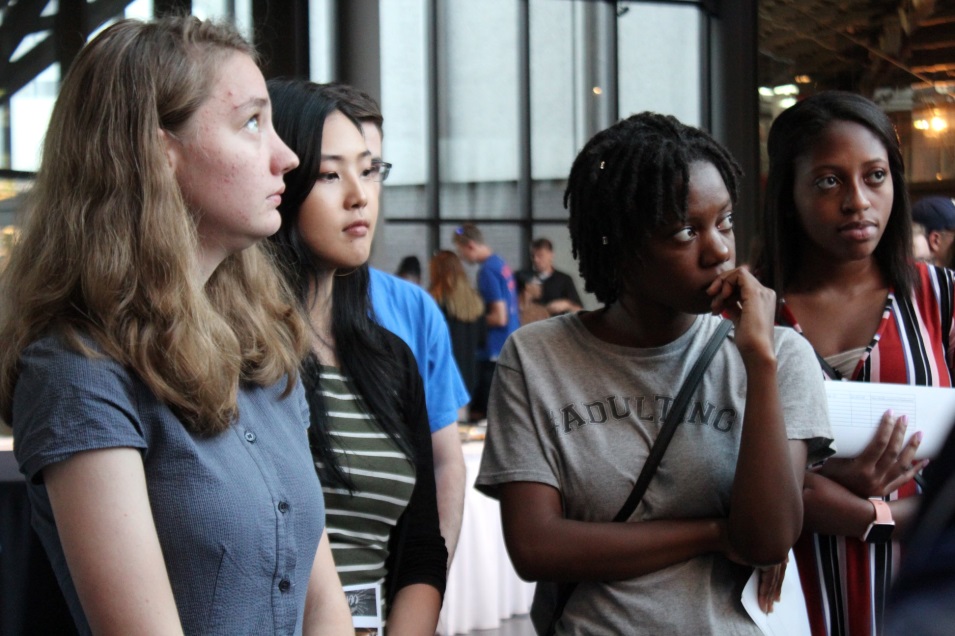 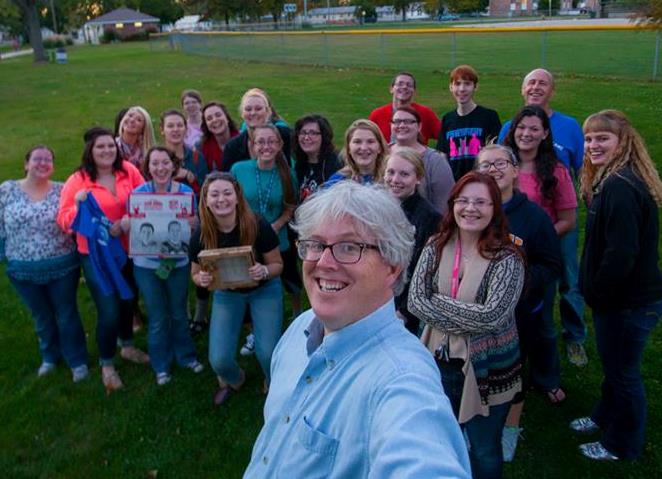 Honors Opportunities for Transfer Students
1. University Honors for continuing Honors Students
2. Departmental Honors for Research Opportunities
3. Honors Scholar program for Flexible Honors Study
4. Honors Transfer Scholarship
Honors programs require a 3.5 GPA from CC for admission.
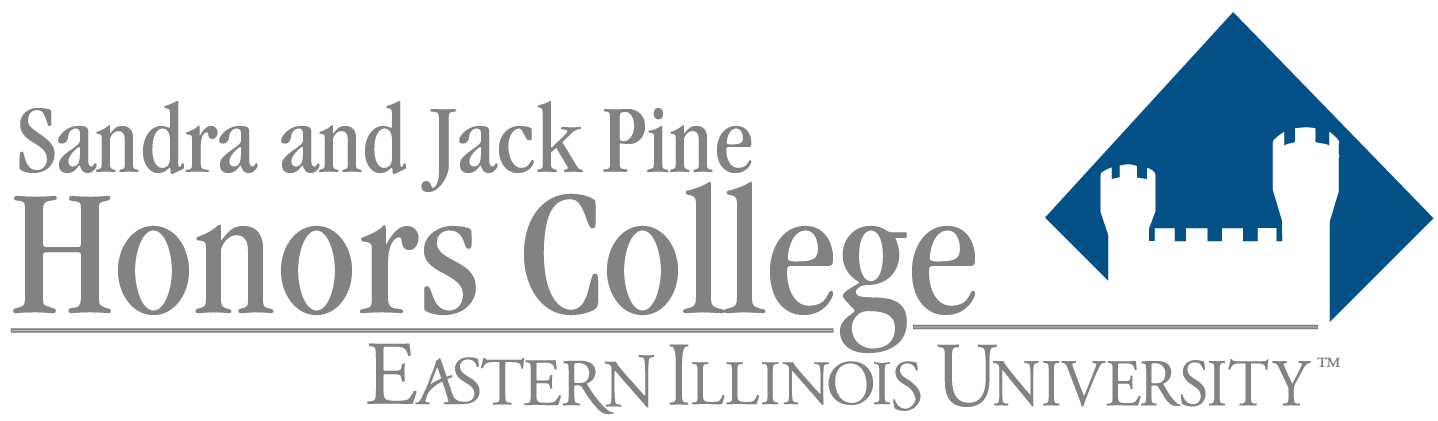 University Honors Laureates
26 credits of Honors courses, often counting toward General education.
Students can count up to 12 credits of prior Honors work at CC towards University Honors.
Ideal for students who have some general education classes to complete and/or who have honors credits to transfer in.
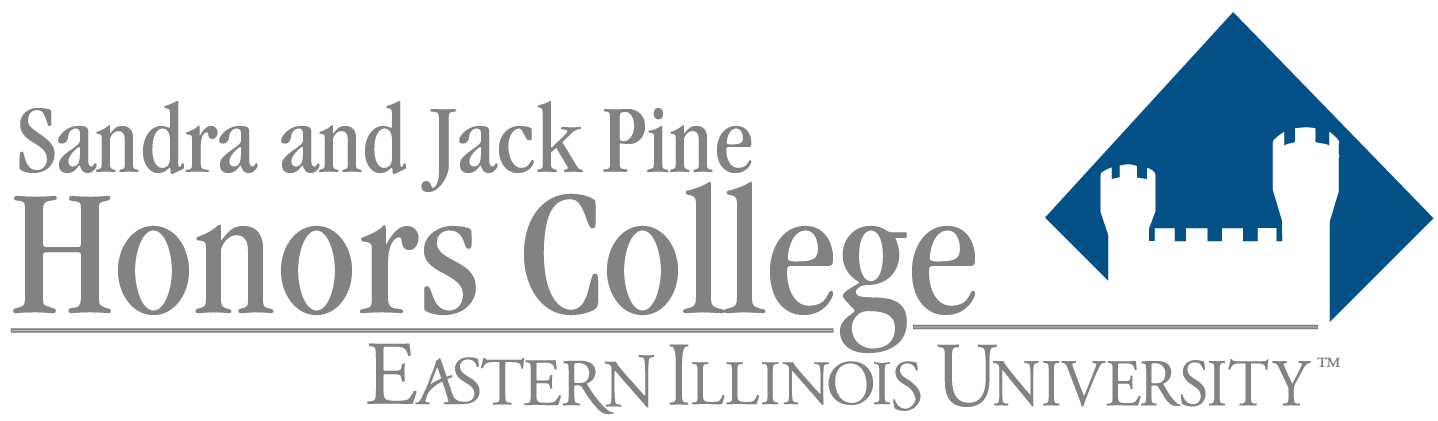 Departmental Honors
24 Departmental Honors programs 
Research / Capstone focused
High participation by transfer students 
Requires a 3.5 GPA at prior institution for eligibility: no prior honors experience required
12 credits of independent study/ research / thesis
Ideal for students interested in grad/ prof’l study
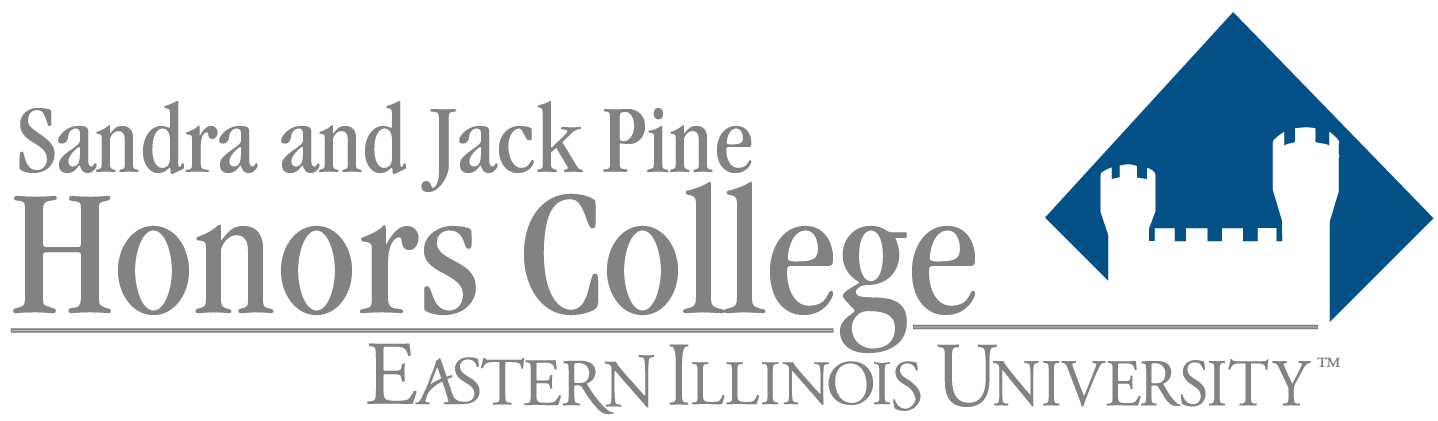 Honors Scholars
15 credits of any Honors course work, including up to 6 credits of Honors work at prior institution
Requires 30 credits of completed coursework for admission.
Ideal for students who need flexibility
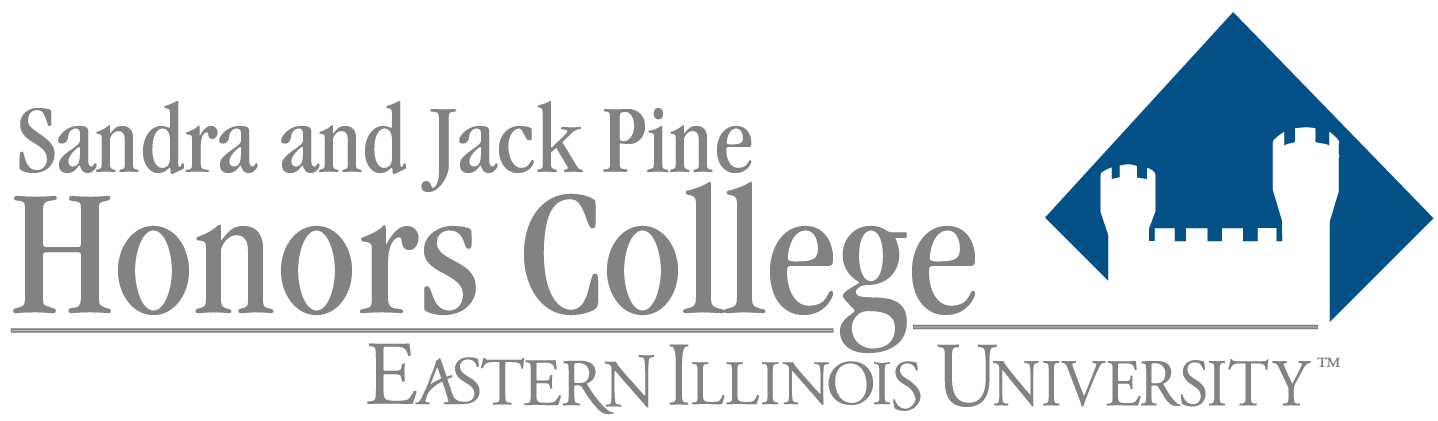 Honors Transfer Student Scholarship
For students who have been enrolled in an honors program at a post-secondary institution before attending EIU. Eligible students must have a 3.5 GPA and must enroll in an EIU Honors program. 
$1500 per year for two years. www.eiu.edu/honors/HTS.php
Ideal for students who like money
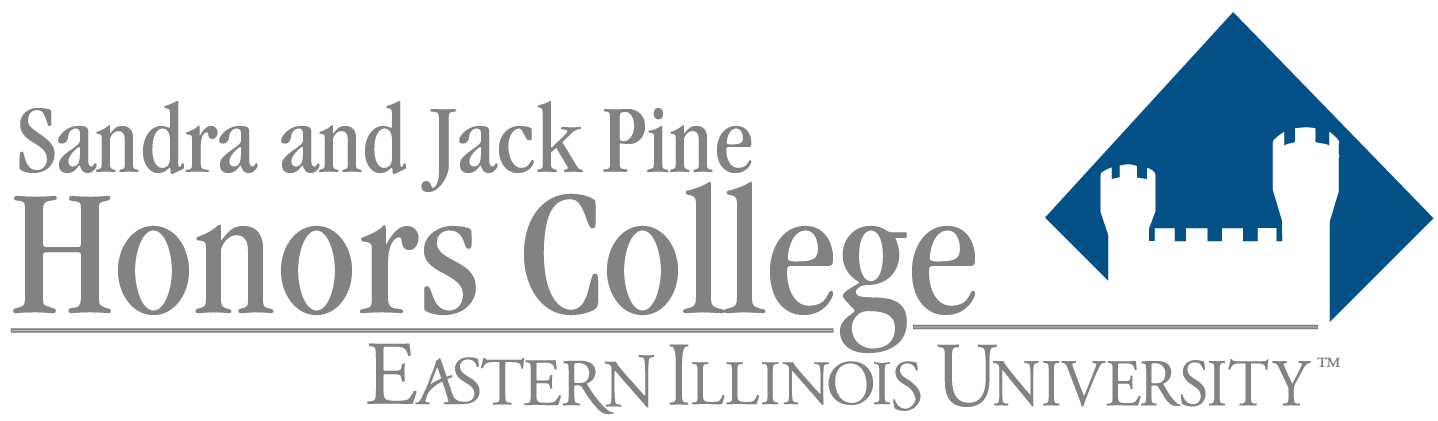 Honors Opportunities
Students in University or Departmental Honors get
Priority registration
Access to honors scholarships for study abroad
Honors Advising
Honors community – extracurricular programs
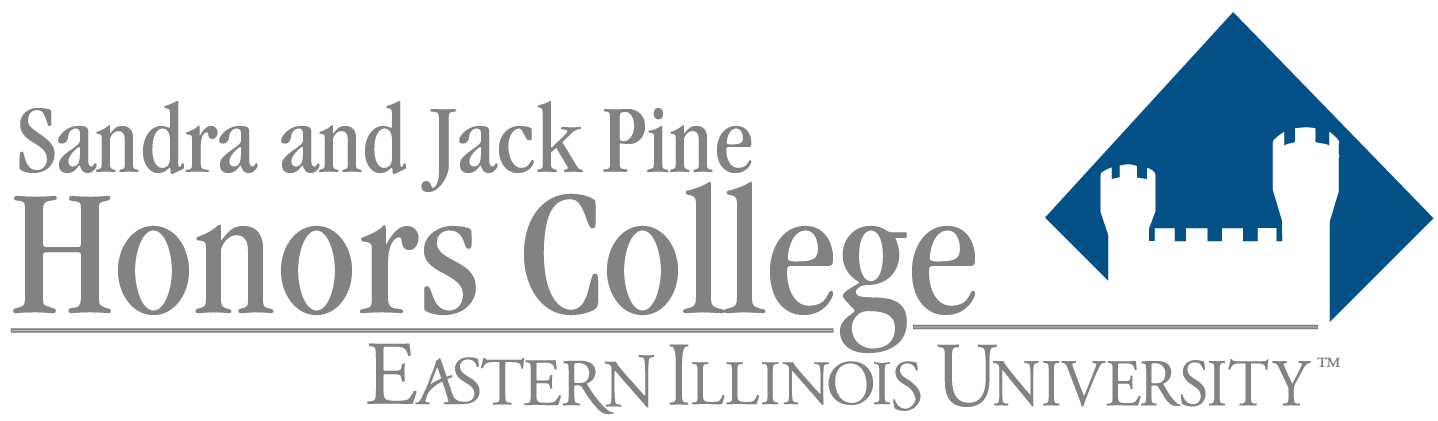 Honors Opportunities for Transfer Students
Questions? 
Suggestions?
Richard England, Dean, Pine Honors College
honors@eiu.edu
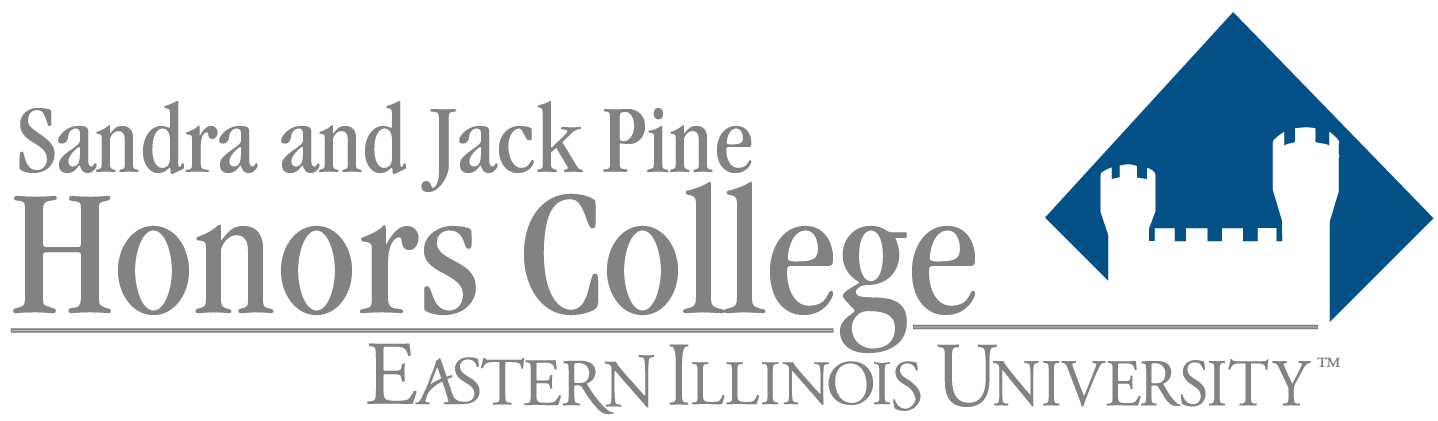